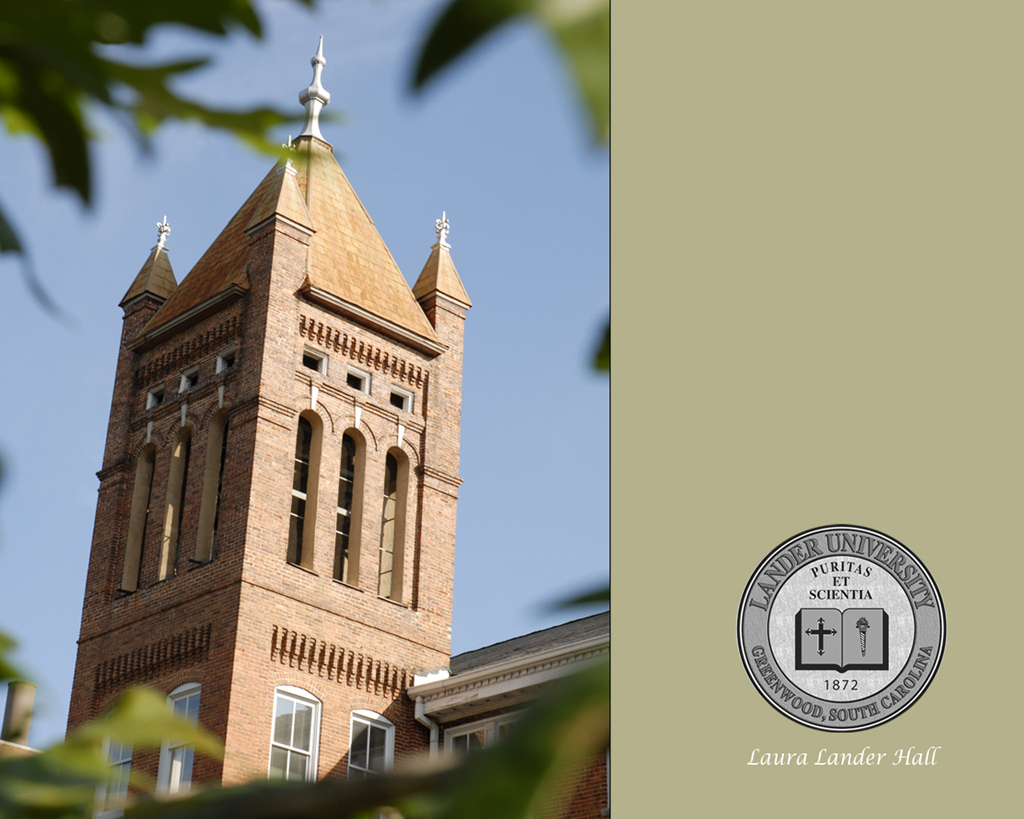 Lander University QEP Committee Report 
 

October 14, 2015

Committee Chair
Jim Colbert
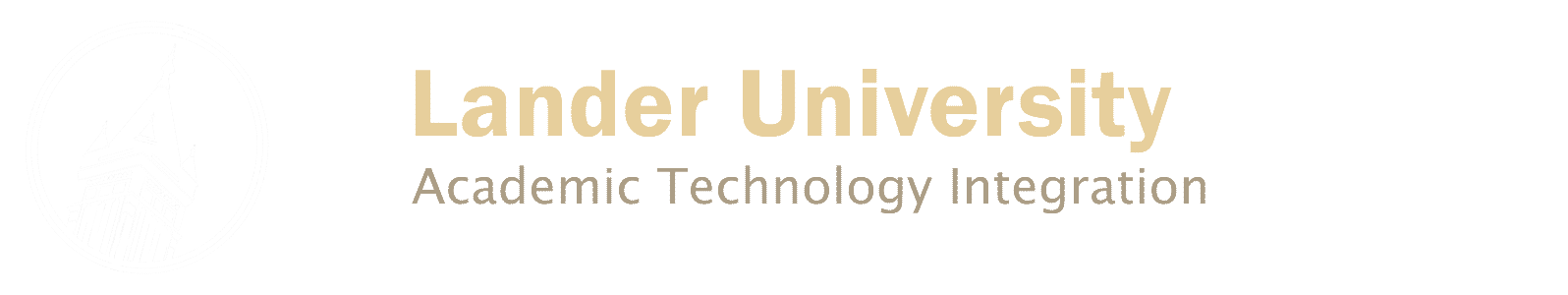 SACSCOCStandards
The institution has developed an acceptable Quality Enhancement Plan (QEP) that:
(1) includes an institutional process for identifying key issues emerging from institutional assessment;
(2) focuses on learning outcomes and/or the environment supporting student learning and accomplishing the mission of the institution;
(3) demonstrates institutional capability for the initiation, implementation, and completion of the QEP; 
(4) includes broad-based involvement of institutional constituencies in the development and proposed implementation of the QEP; and 
(5) identifies goals and a plan to assess their achievement.
QEP Committee
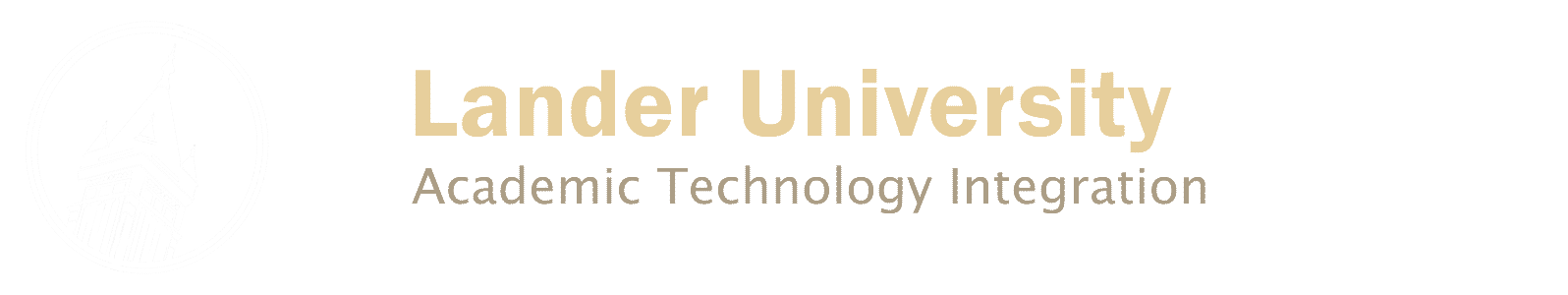 Jim Colbert, Chair		Academic Affairs
John Moore		Arts & Humanities
Mike Shurden		Business & Public Affairs
Leland Nielsen		Education
Jason Lee			Science & Mathematics
Lisa Wiecki		Library
Vivian Gaylord		Enrollment Management
Kim Shannon		Student Affairs
Joe Franks 		Student Affairs
Tracy Clifton 		Student Affairs
Beth Taylor		Community Representative
Angelle Laborde		Community Representative
Heather Simmons Jones	Community Representative
Kelly McWorter		Community Representative
Tyler Griffin		Student Representative
Catherine Sayre 		Student Representative
Kaitlin Sherfield		Student Representative
Cornisha Waller 		Student Representative
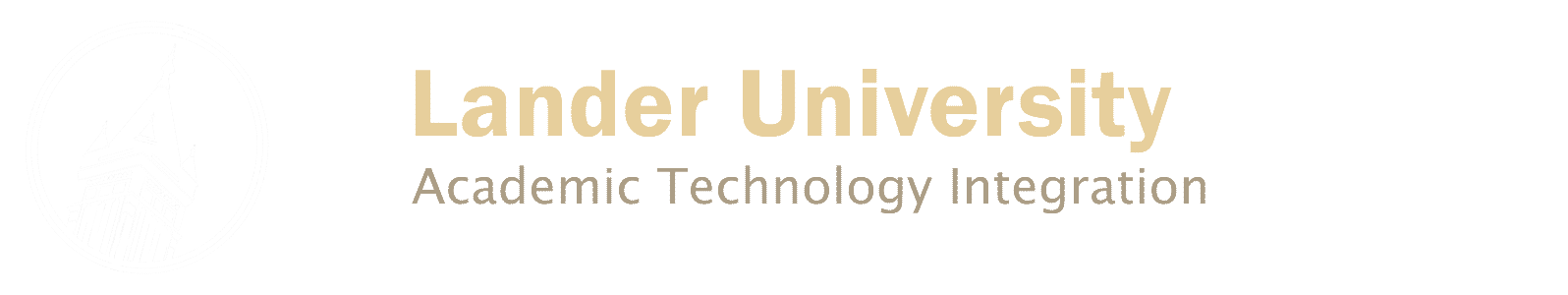 www.lander.edu/qep
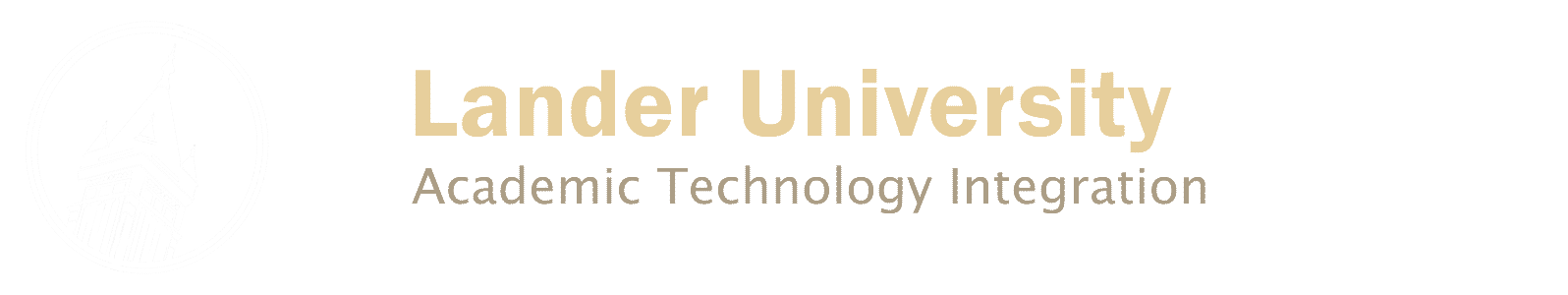 Lander Data
ACT Student Opinion Survey

NSSE National Survey of Student Engagement
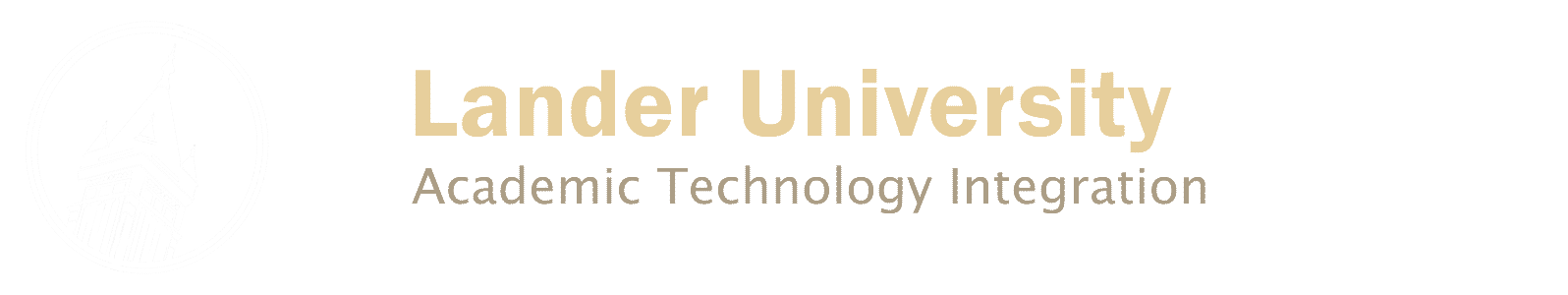 Other Lander Data
The Student Affairs report of EPI data for UNI 101

Annual Report from the Lander Enhanced Advising Program (LEAP)
QEP Committee Data
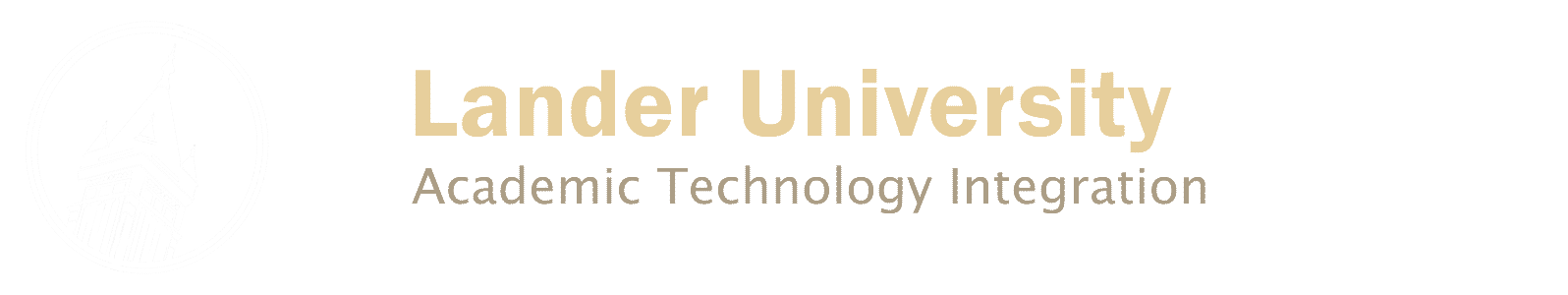 Three faculty/staff town hall meetings
Faculty/Staff/Student Survey
Meetings of Leadership Greenwood and the Lander University Board of Visitors
A focus group of Lander Student Government Association (SGA) students
Greenwood District 50 Alumni Survey
QEP White Paper Rubric Score Totals
PowerPoint for Faculty Meeting on 10/14/15
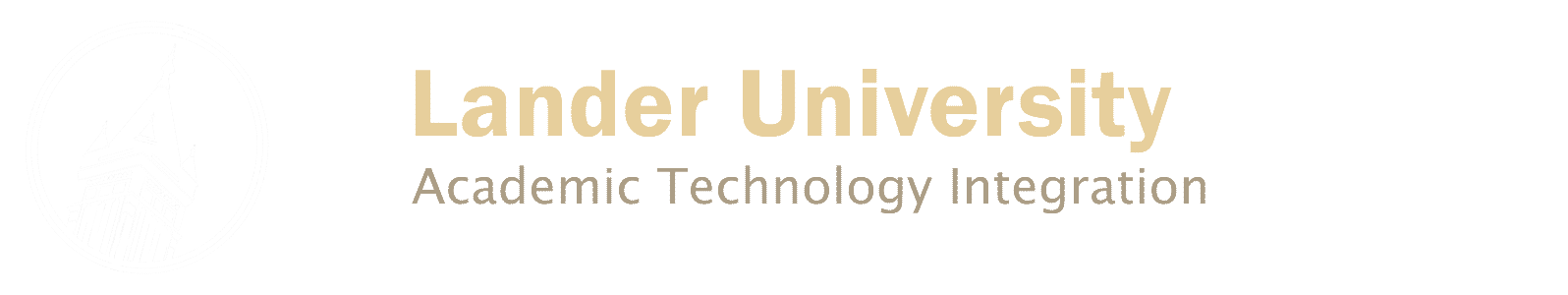 Faculty/Staff/Student Survey Data
February 2015
Total Responses 295
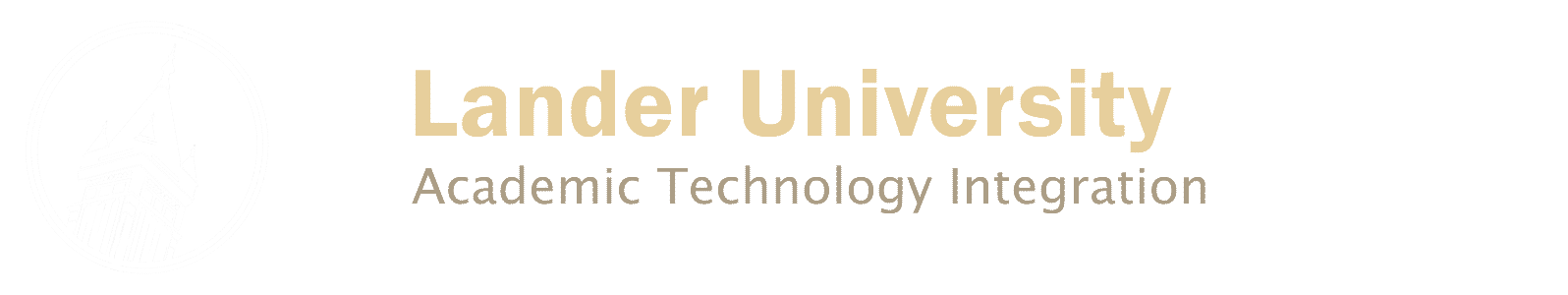 White Paper Project
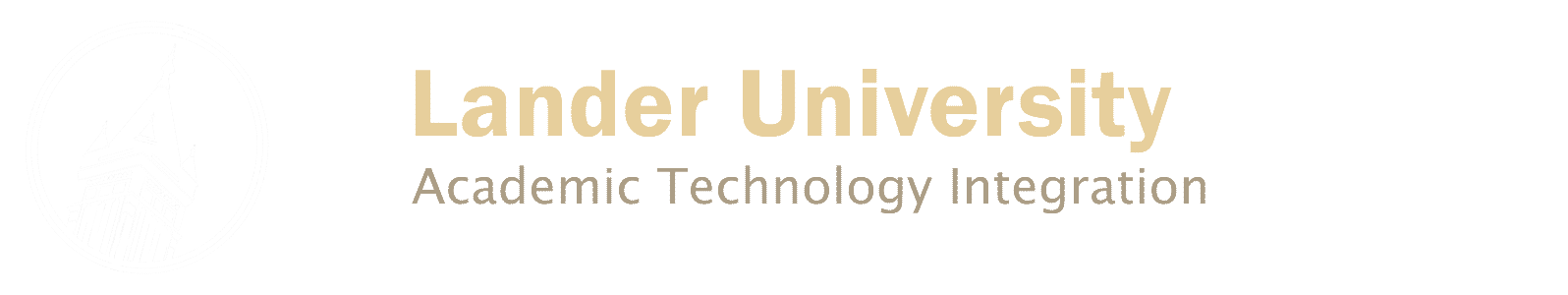 QEP White Papers
First-Year Experience Proposal: Bearcat Link (BLINK)
Lander Enhanced Advising Program (LEAP)
Center for Excellence in Teaching and Learning (CETL)
Center for Integrative Studies (CIS)
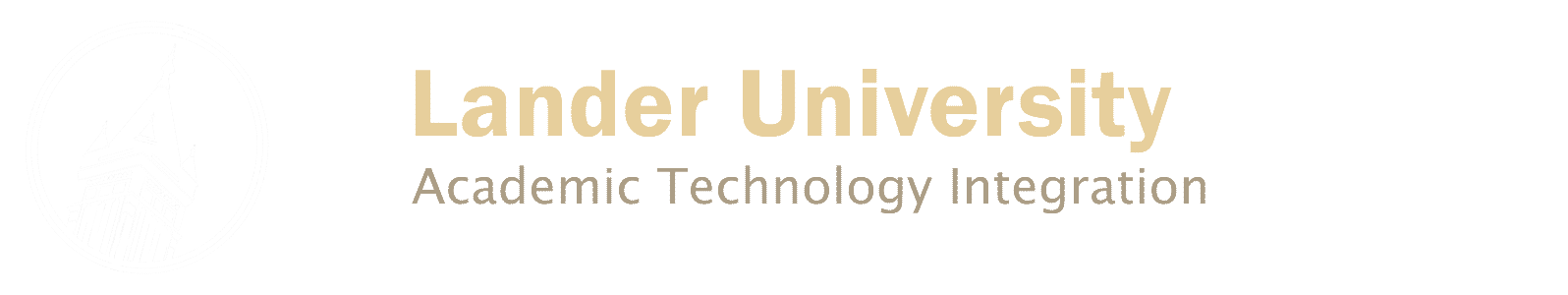 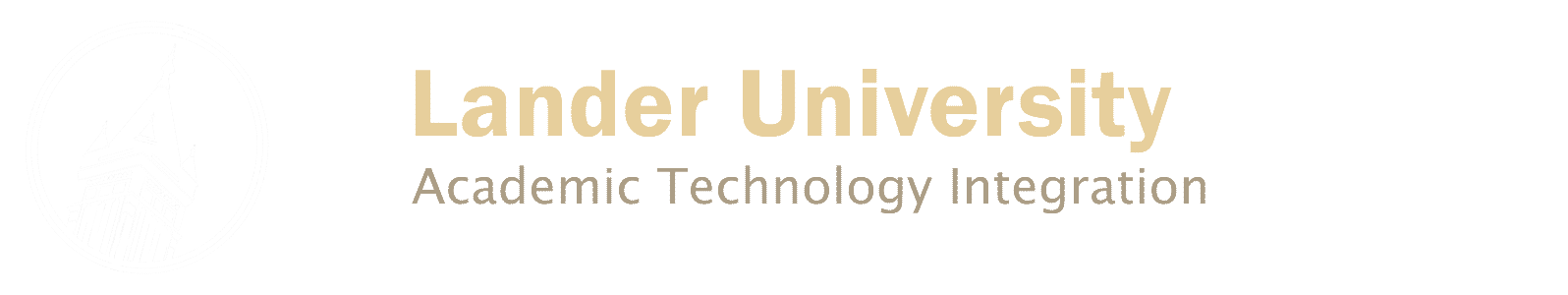 SACSCOC  ProcessNext Steps
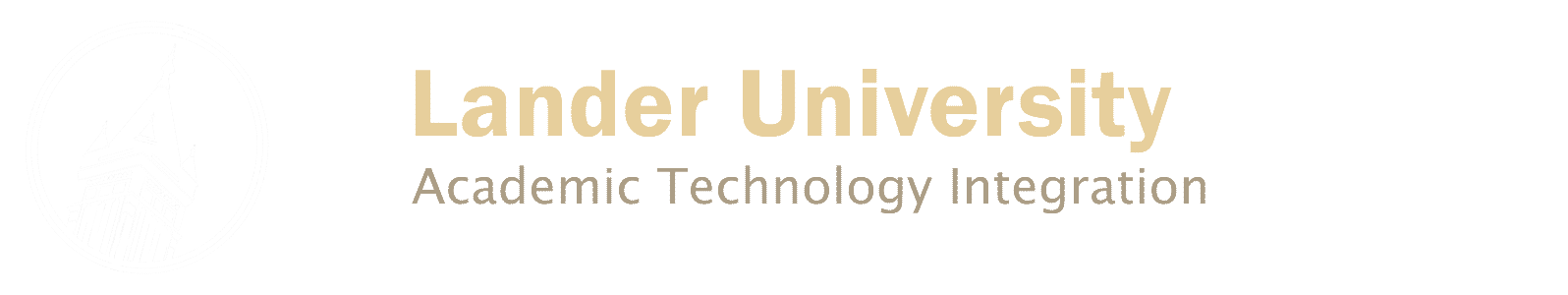 www.lander.edu/qep
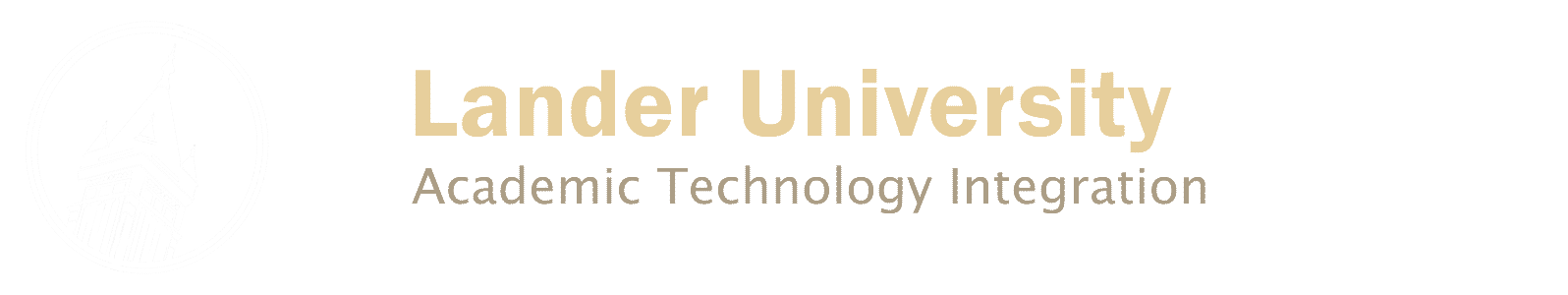 Discussion